Portugal
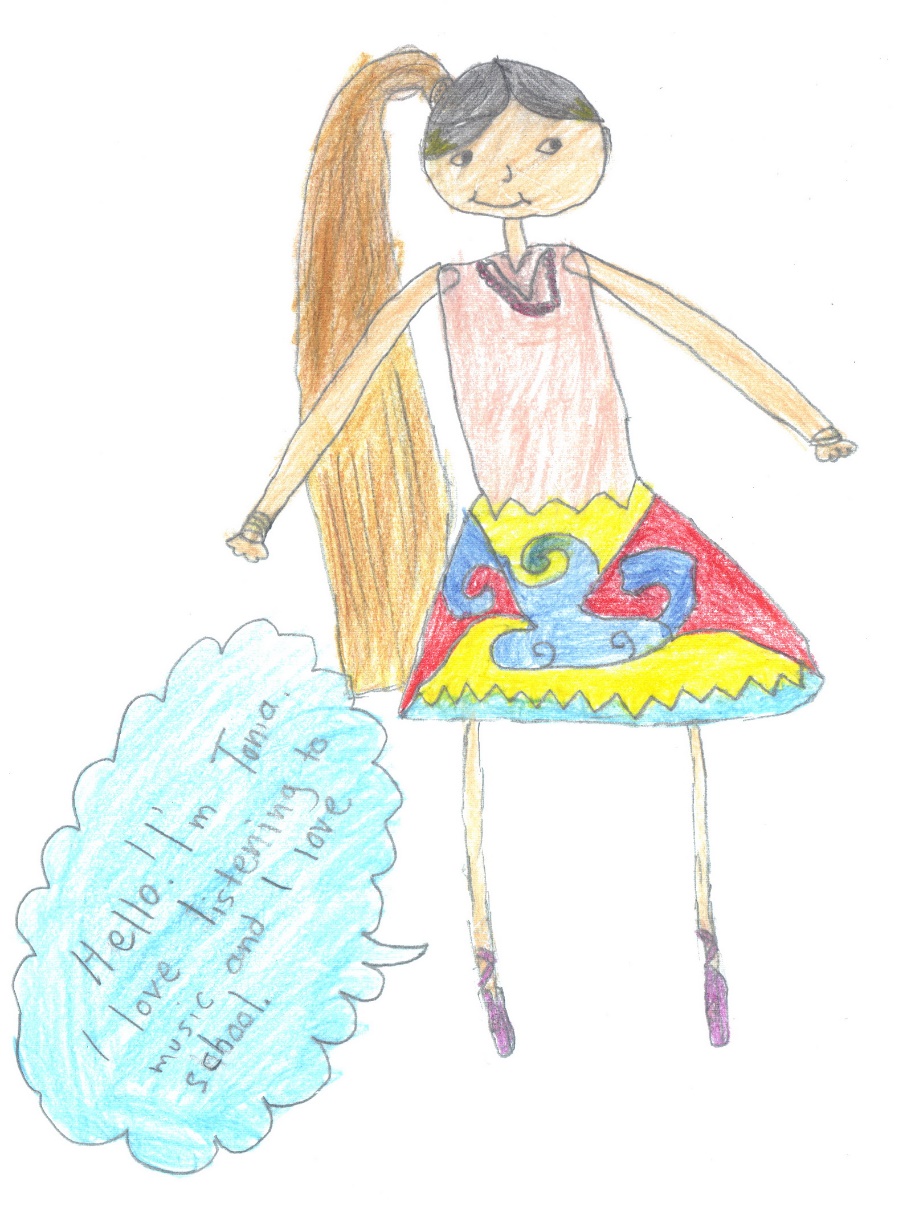 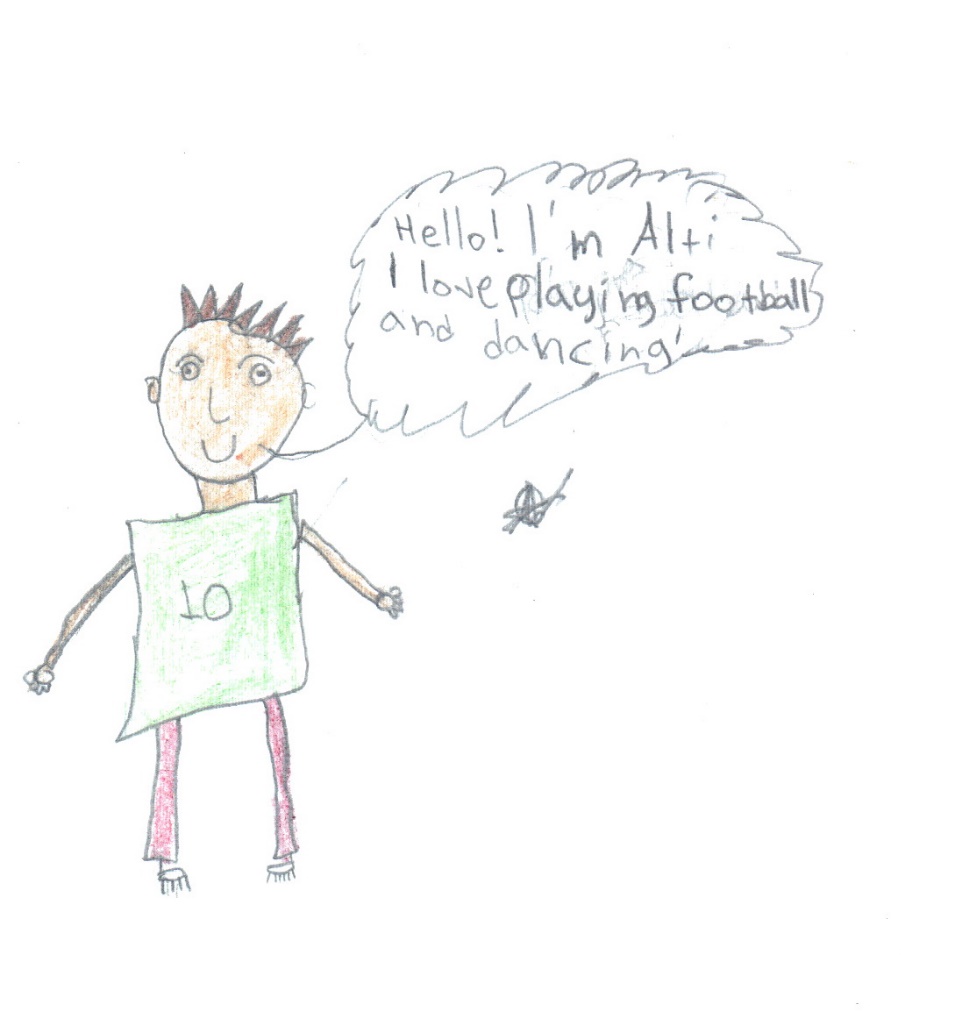 Portugal
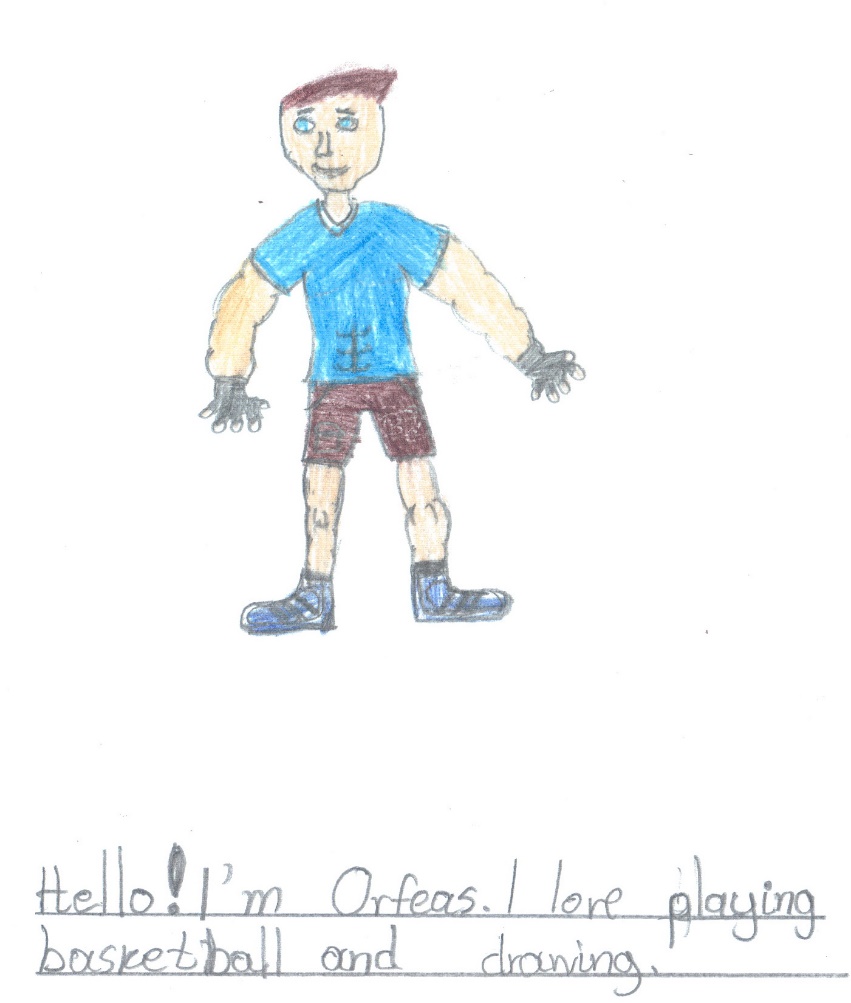 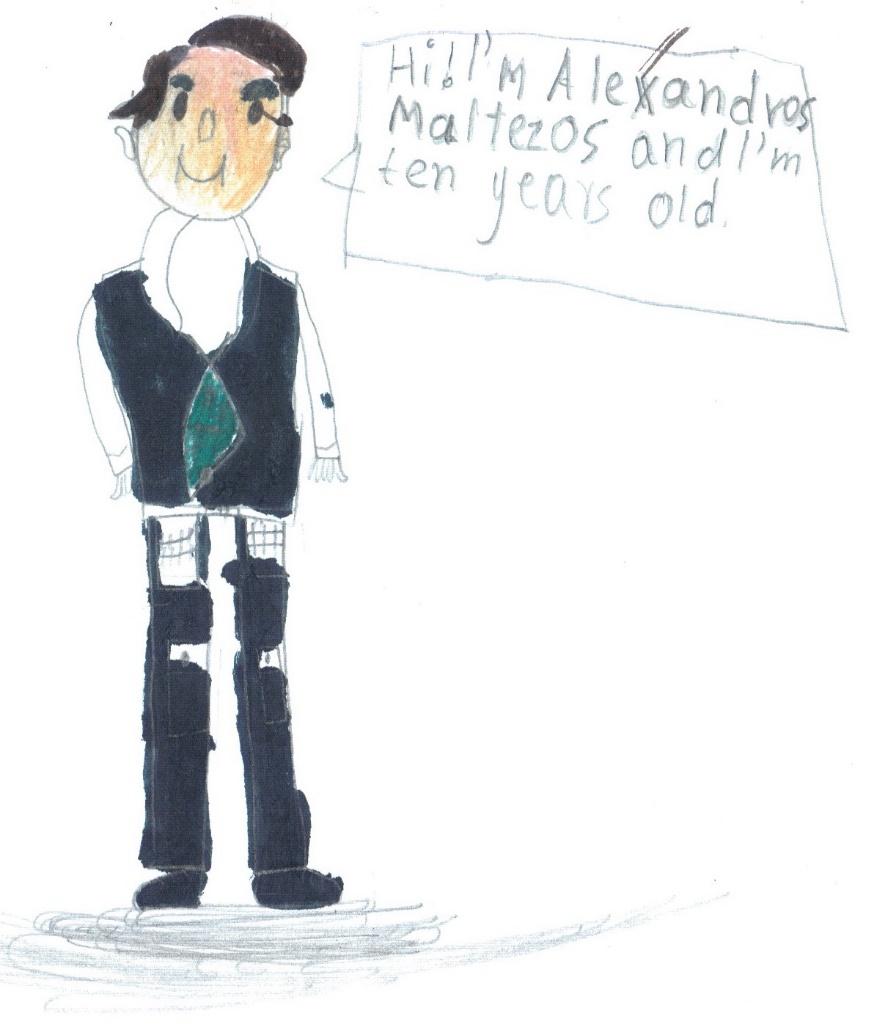 France
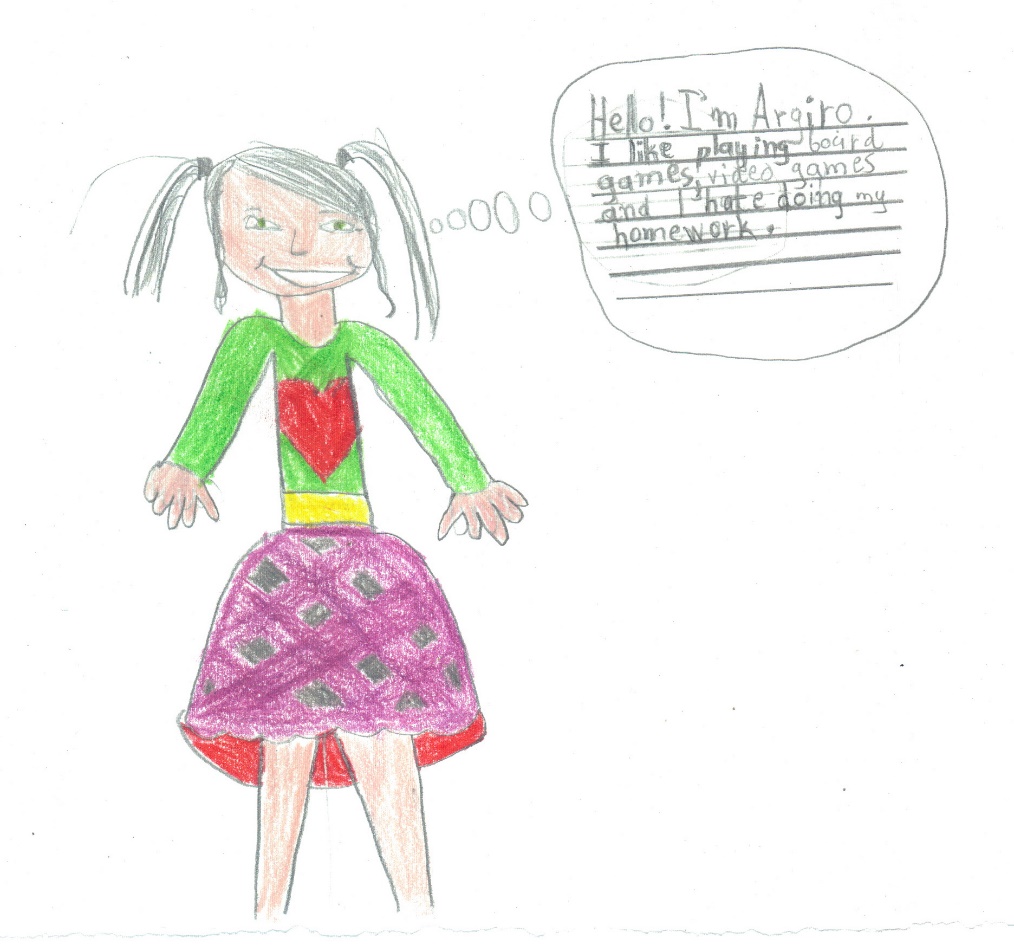 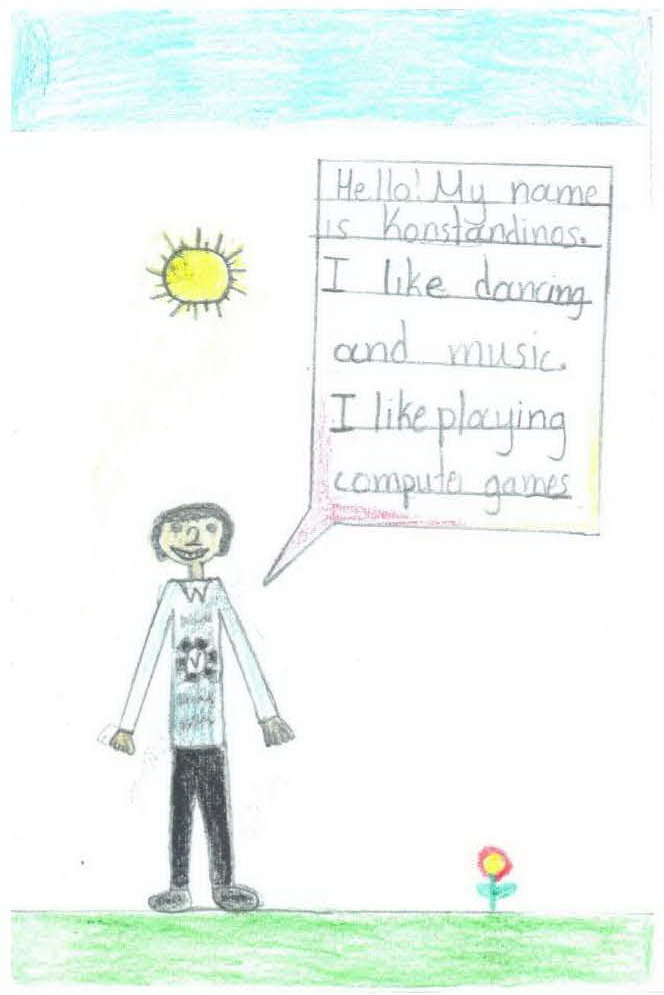 France
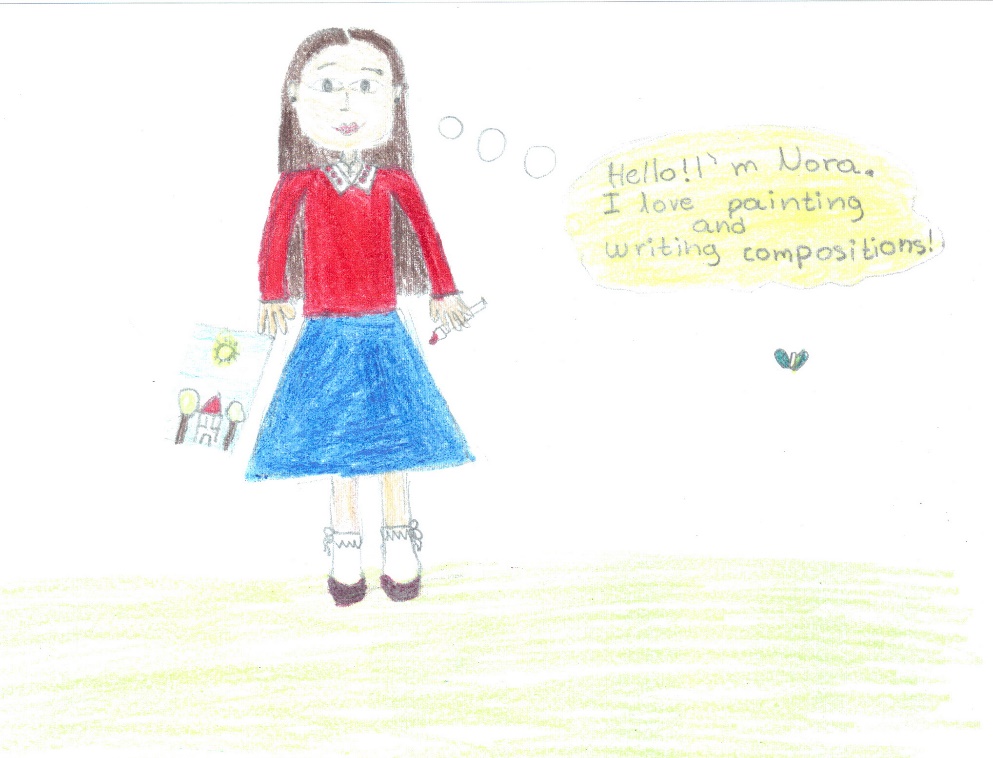 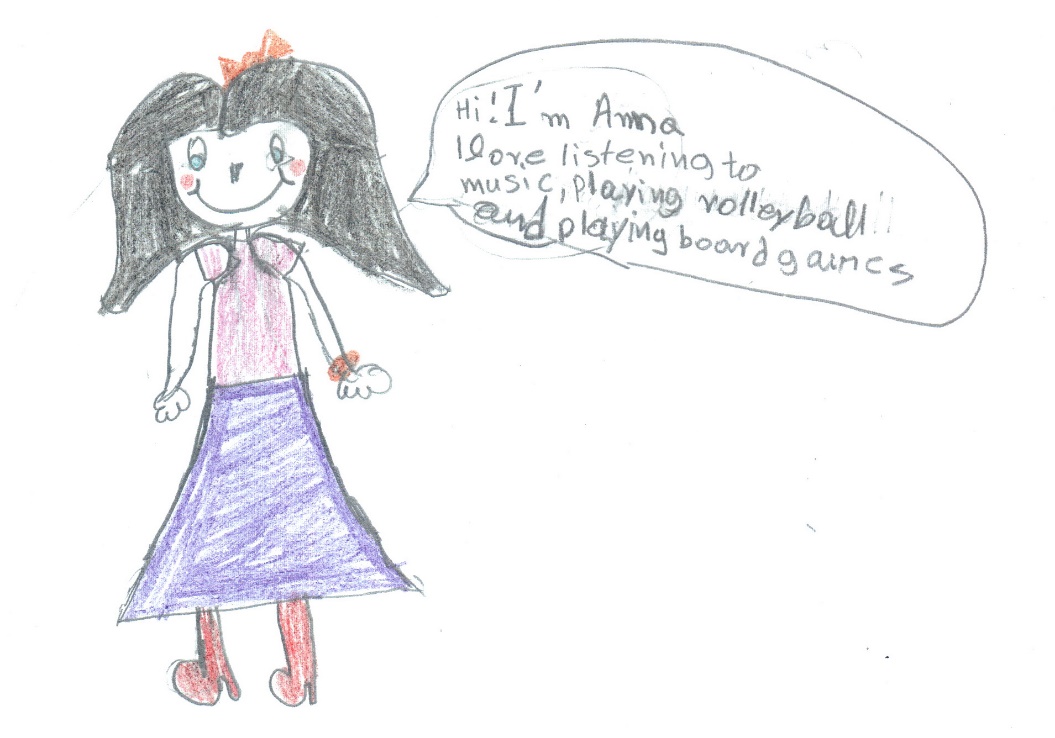 Spain
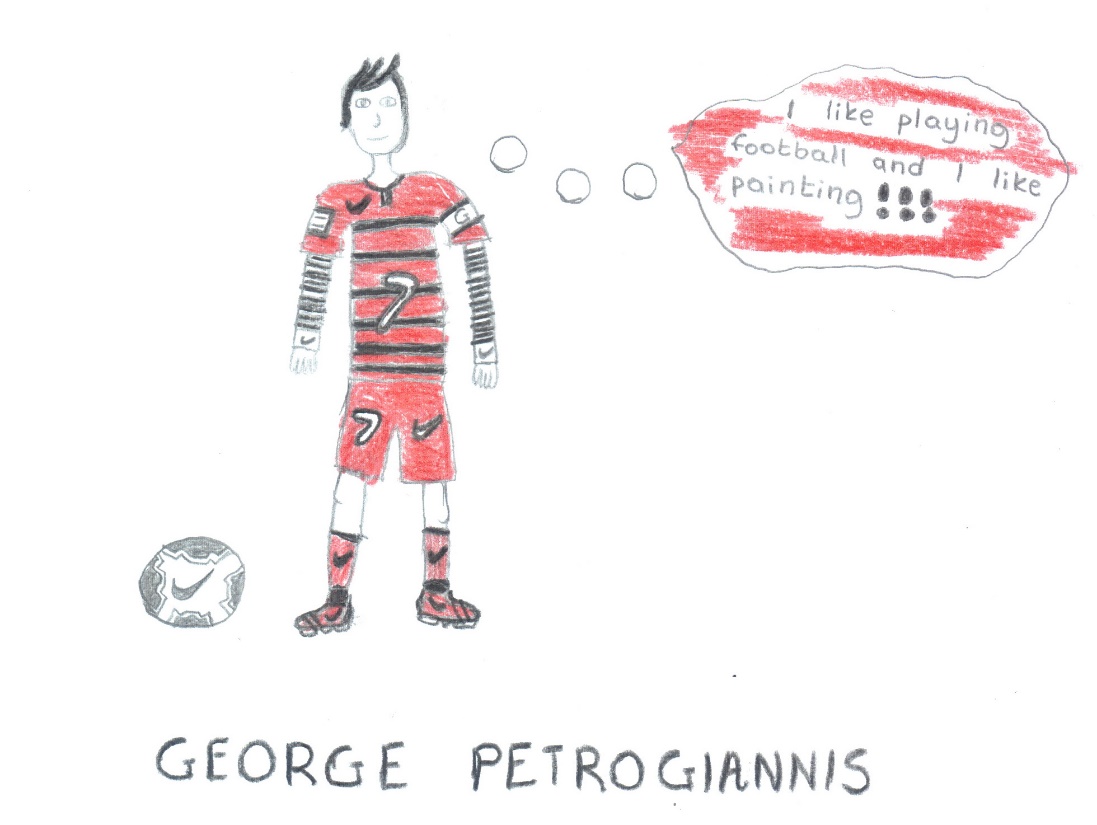 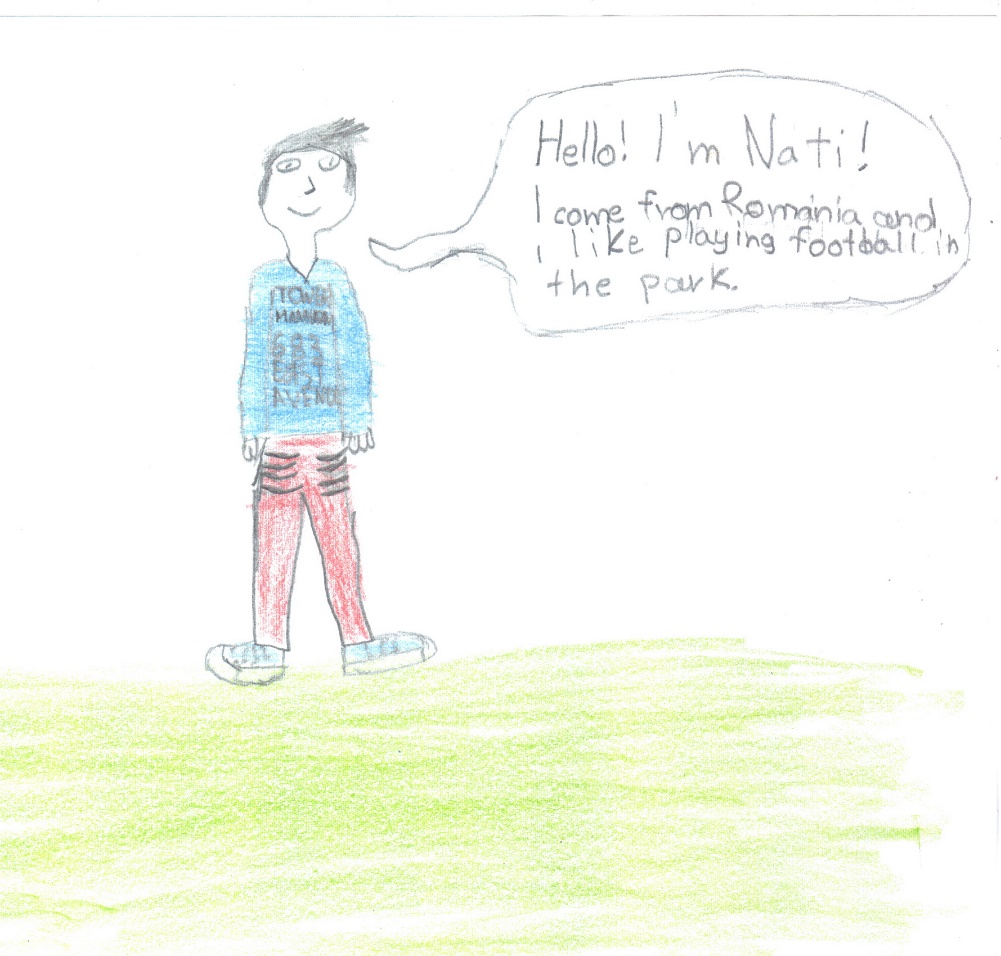 Spain
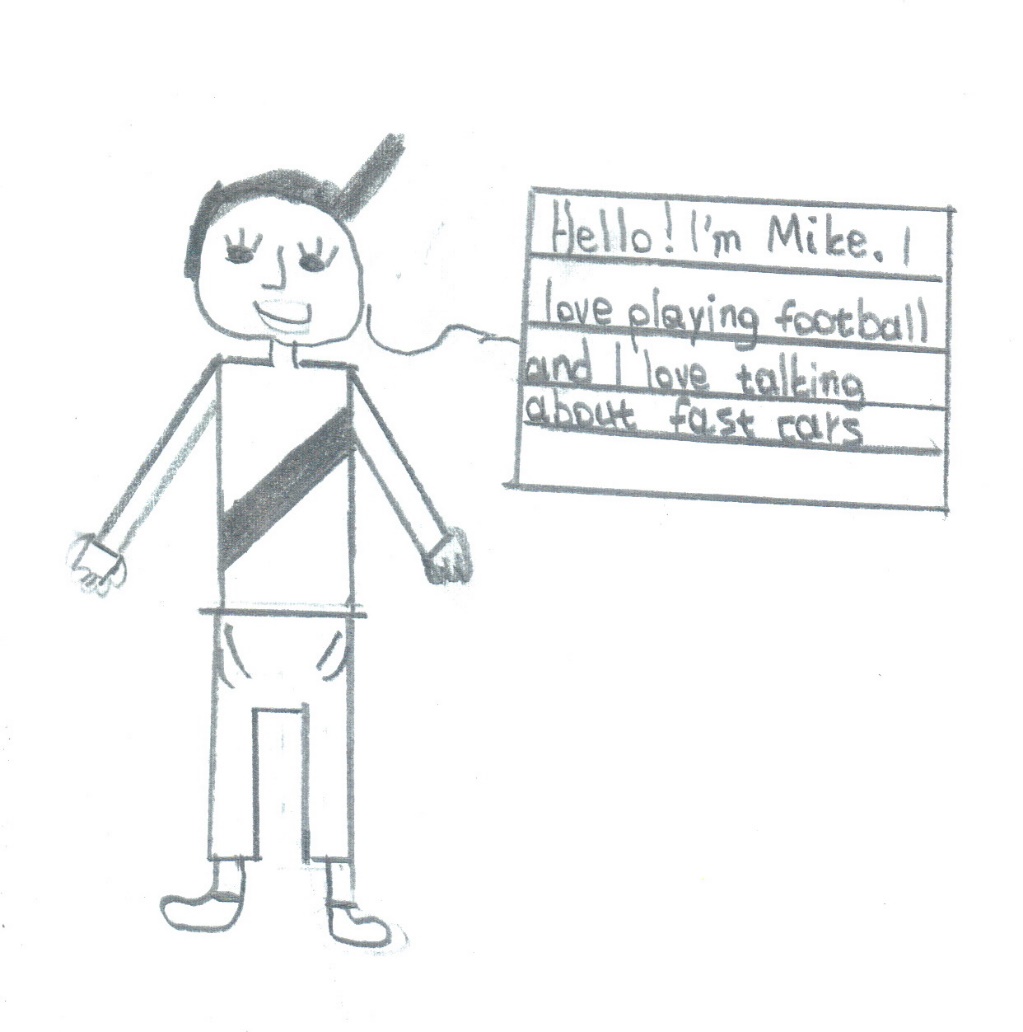 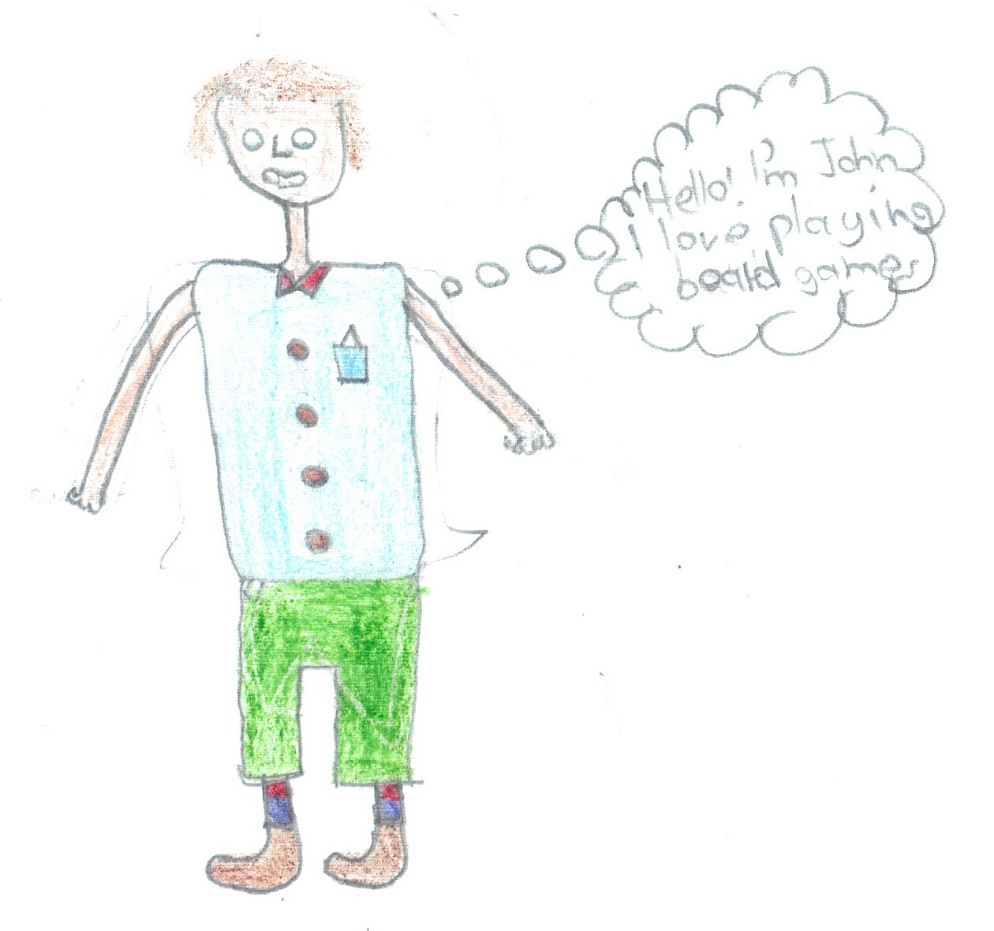 UNITED KINGDOM
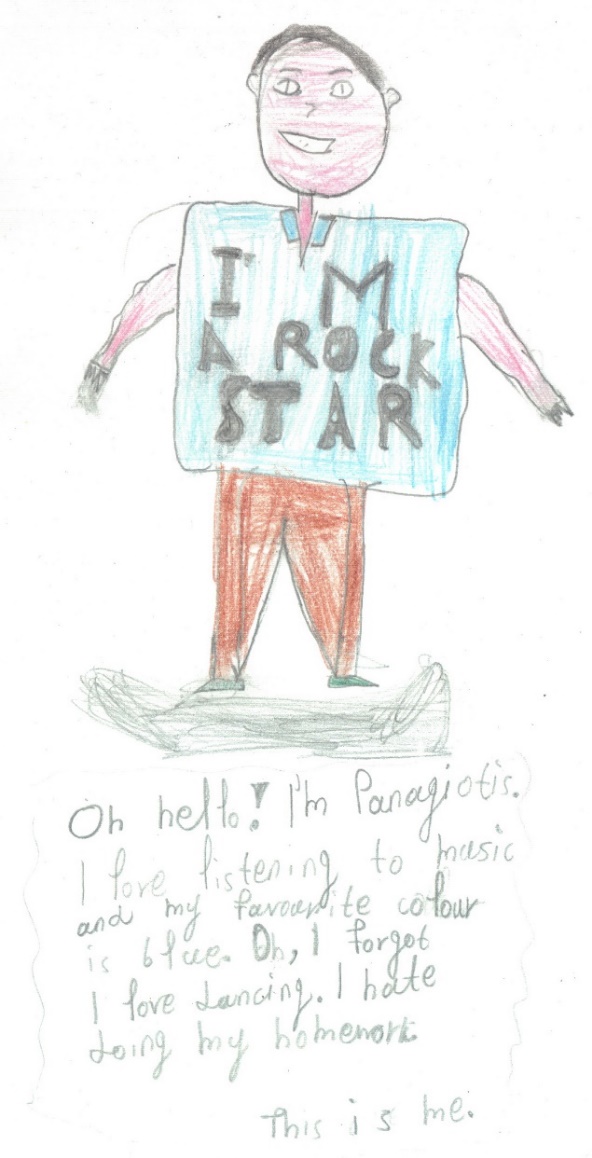 Finland
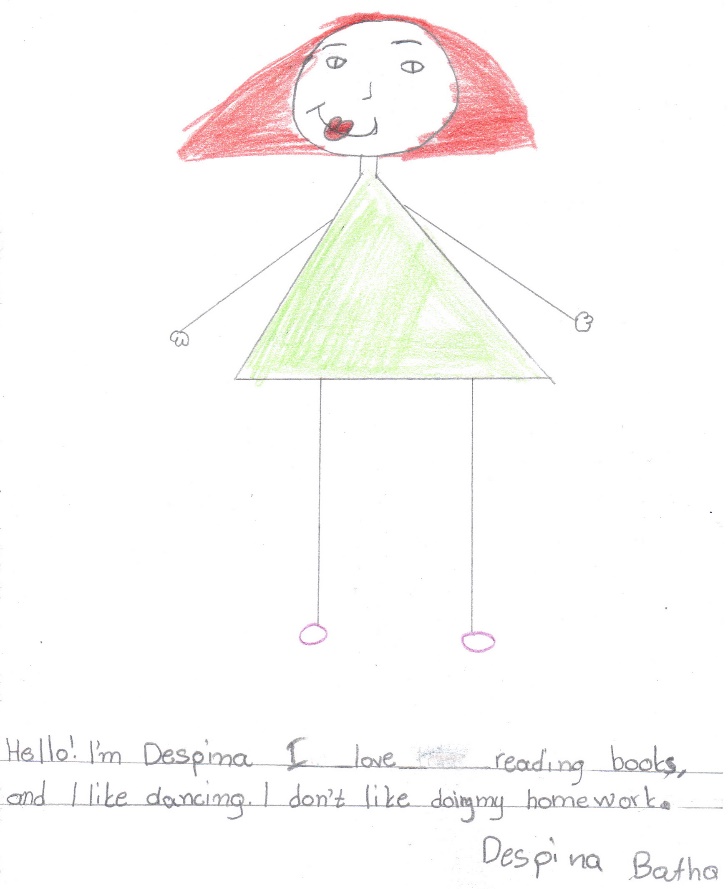 Sight coloring
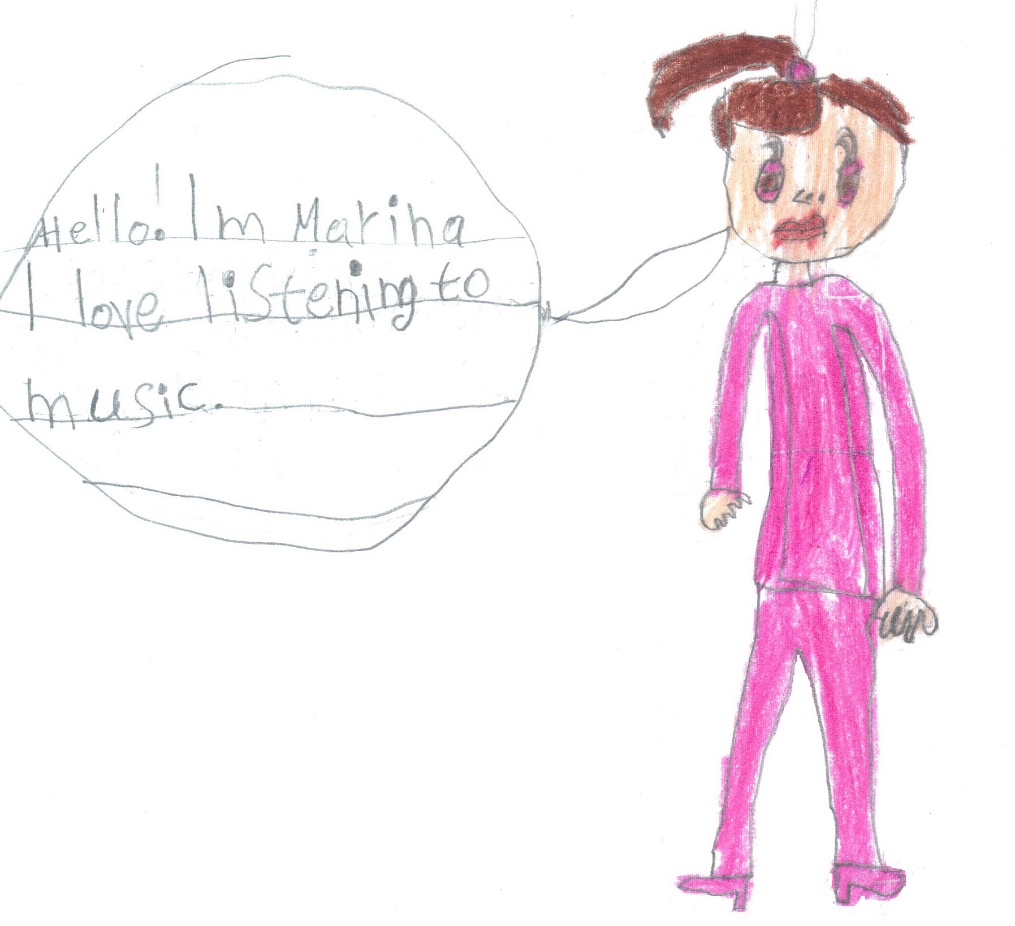 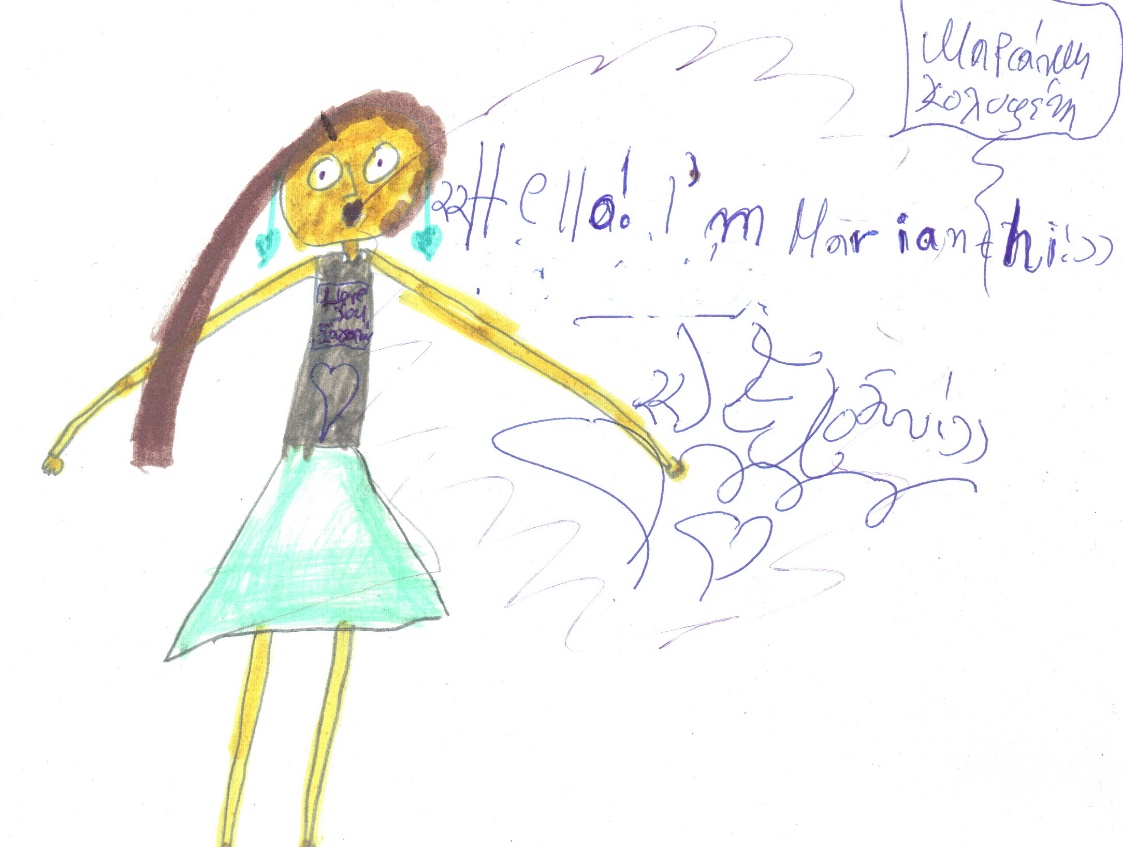 Italy
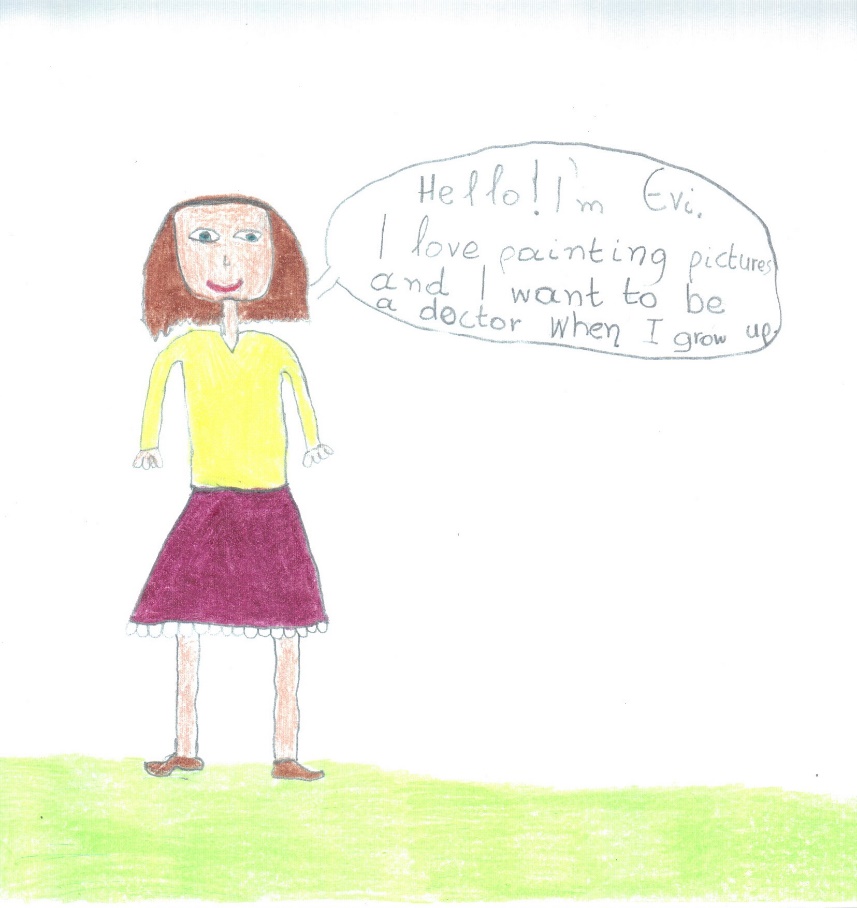 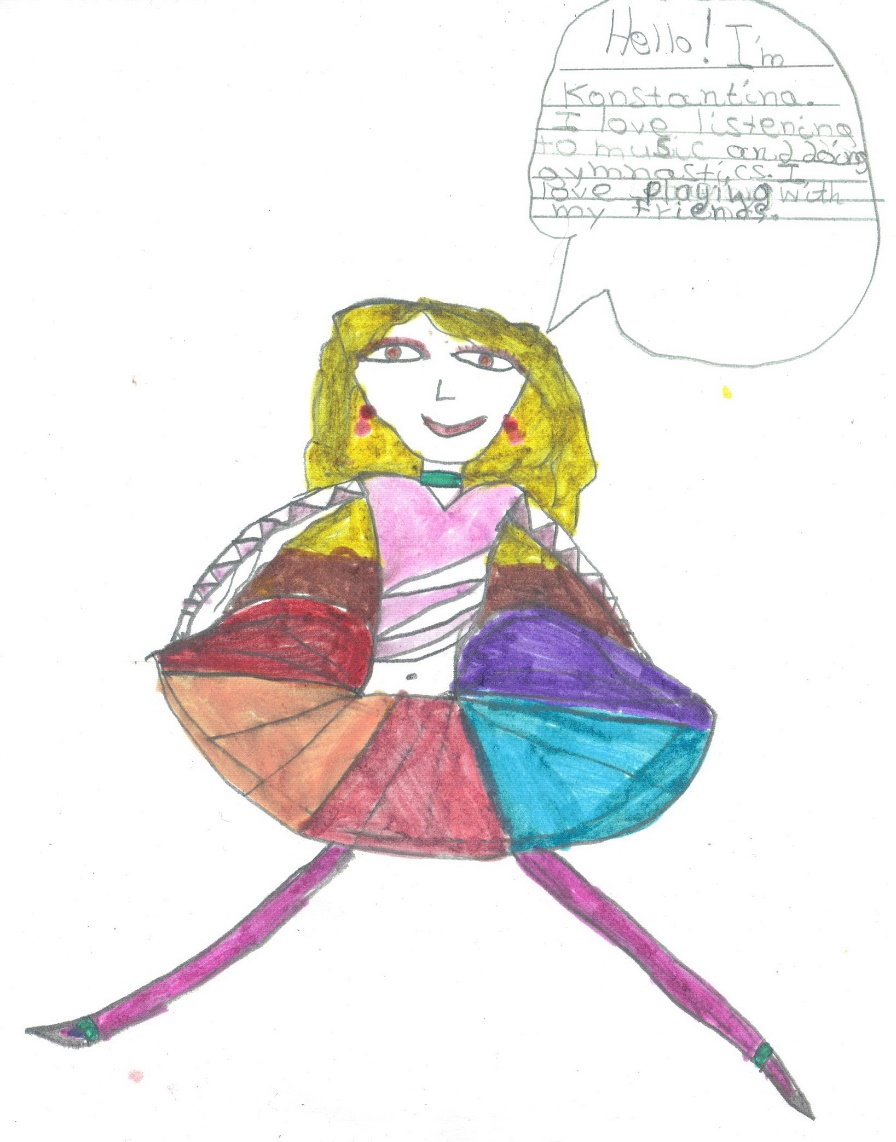